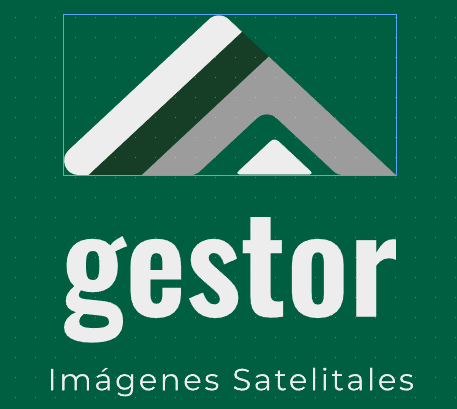 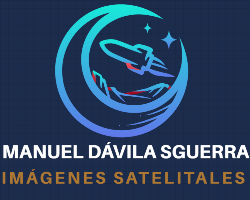 PROYECTO
SATELITES SOCIALES
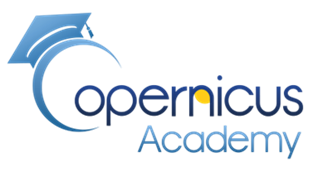 ALGORITMOS PARA ANALIZAR IMÁGENES SATELITALES

OBJETIVO: Monitoreo de Pérdida de masas de agua con el sentinel-2 del proyecto Copernicus de la Unión Europea
Nota: este algoritmo sirve para cualquier laguna, solo cambian los mapas del territorio









Iniciar presentación
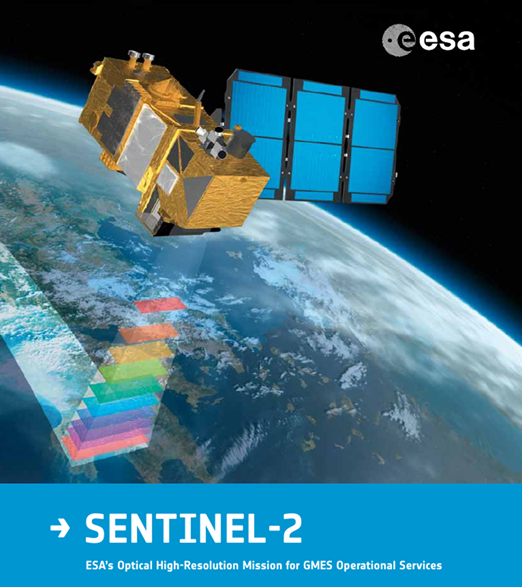 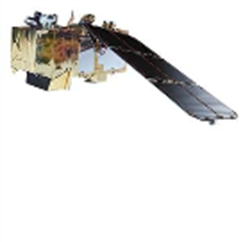